Весна - Веснянка
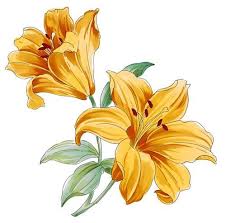 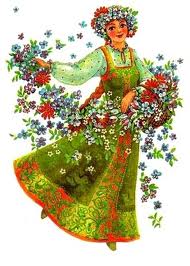 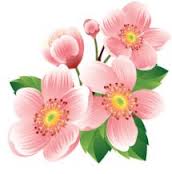 Л.Г. Свинина, 2014 г.
Зима вздыхает ИВорчит последними ветрами.Ещё местами снег лежит,А солнце припекает.Весна вступила на порог – Ручьями зиму гонит.ИС крыш капельВесь день-деньскойЗвенит, звенит, трезвонит!                            Л.Г. Свинина
МАРТ"Февраль силён  метелью, а март - капелью".  Март: сопротивление зиме.Вот и долгие морозы сменяются долгожданным весенним теплом. Снег ещё долго будет лежать на холодной земле, а ледяные ветра ещё не один раз напомнят, что зима хоть и ослабла, но не сдалась. Уже скоро яркое мартовское солнце начнёт пригревать постепенно землю, согревать своими лучами остывший за долгую зиму воздух…
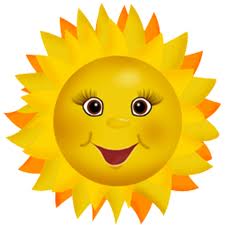 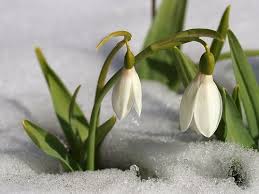 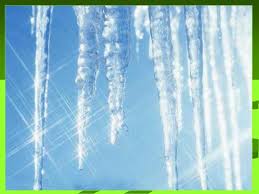 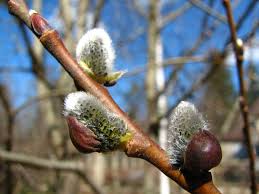 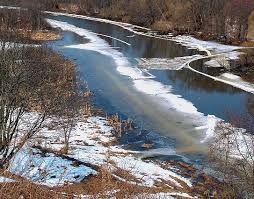 «Апрель: звонкой музыкой капель».  Апрель начинает своё наступление с обильного снеготаяния. Солнце уже высоко поднимается над горизонтом. Вокруг половодье. Искрятся на солнце ручьи, радостно журча, вереницей бегут они вниз, по склонам дорог, окончательно освободившихся от снежных завалов…
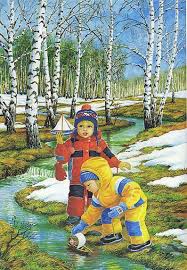 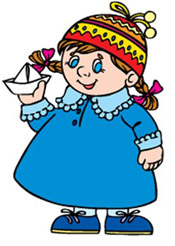 Природа пробуждается. На открытых ровных поверхностях появляются первые нежно зелёные побеги будущей травы , согреваемые лучами солнца. Снег день ото дня тает, обнажая голую землю, на которой вот-вот взойдут первые тонкие стебельки травинок.  В апреле ещё нет листьев, нет зелени, но первые лесные букетики цветов выглядывают на местах отступившей воды. Апрель готовит природу к предстоящему озеленению…
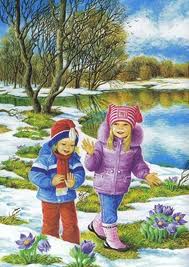 Лес и склоны берегов реки заполняют радостные голоса птиц. Птицы объединяются в пары, наступает самая яркая пора в животном мире - брачный период. Лес ещё голый и влажный,  заполняется музыкальными звуками. Всюду зарождается жизнь. Птицы заняты важным делом, вьют гнёзда…
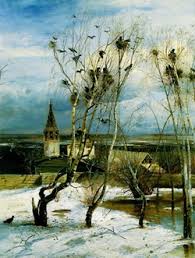 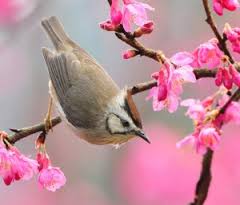 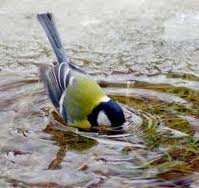 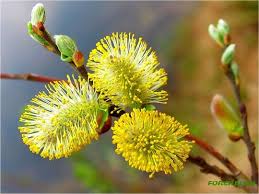 «Май: примеряет одёжки». Вступил в дело май и раскрасил природу в первые яркие цвета. Она, словно, юная девица преображается, примеряя то одно, то другое платье, а по земле разошлась молоденькая травушка. Вот уже слышится соловьиное пение… Первая гроза… Ну вот наконец-то и погода устанавливается хорошая, тёплая и, может случиться, временами жаркая. Природа готова к новому сезону…
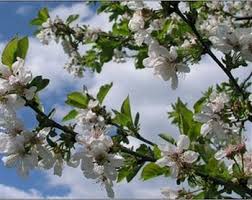 Труд людей веснойКак только с полей сходит снег, на них начинаются весенние работы. Надо успеть за короткое время, пока не пересохла почва, посеять семена хлебных и овощных растений, высадить картофель.В конце весны, в тёплые майские дни, высаживают рассаду огурцов, помидоров, капусты. В садах деревья и кустарники опрыскивают ядовитыми веществами, которые убивают насекомых-вредителей. Так же, как осенью, нижнюю часть стволов плодовых деревьев белят известью.Весной в садах проводят посадку плодовых деревьев и кустарников.На улицах городов, посёлков и сёл подрезают деревья и высаживают новые растения. В парках и скверах высаживают декоративные цветы…
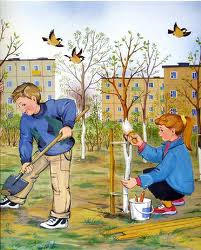